Teachings for 
Exercise 6C
Circles
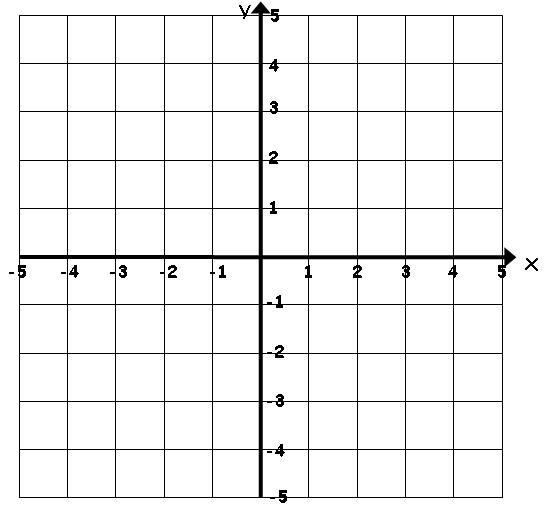 Plot the graph of the equation x2 + y2 = 25 for values of x from -5 to 5
6C
Circles
You can model circles through equations

(x – a)2 + (y – b)2 = r2

Where (a,b) is the centre of the circle and r is its radius.
Write down the equation of the circle with centre (5,7) and radius 4
(5,7)
This is a translation 5 units to the left
This is a translation 7 units up
A circle with this equation would have centre at (0,0)
6C
Circles
You can model circles through equations

Find the coordinates of the centre, and the radius of, the circle with the following equation:
Remember the coordinates have the opposite sign to what is in the brackets!
If the equation is written as above, the radius is obvious!
6C
Circles
You can model circles through equations

Find the coordinates of the centre, and the radius of, the circle with the following equation:
Remember the coordinates have the opposite sign to what is in the brackets!
If the equation is written as above, square root the number
6C
Circles
You can model circles through equations

Show that the circle:



Passes through (5,-8)
Sub in values
Calculate inside the brackets
Square both
As the statement is true, the circle curve will pass through (5,-8)
6C
Circles
You can model circles through equations

The line AB is the diameter of a circle, where A and B are (4,7) and (-8,3) respectively. Find the equation of the circle.
 To do this we need to find the centre of the circle, and its radius…
Finding the midpoint
Sub in the coordinate values
Calculate
(4,7)
(-2,5)
(-8,3)
6C
Circles
You can model circles through equations

The line AB is the diameter of a circle, where A and B are (4,7) and (-8,3) respectively. Find the equation of the circle.
 To do this we need to find the centre of the circle, and its radius…
Finding the radius
The radius will be the distance from the centre to the edge, so you can use 2 coordinates and Pythagoras’ Theorem for this!
Using (-2,5) and (4,7)
Sub in values…
Careful with negatives!
(4,7)
(-2,5)
Calculate
(-8,3)
Simplify
6C
Circles
You can model circles through equations

The line AB is the diameter of a circle, where A and B are (4,7) and (-8,3) respectively. Find the equation of the circle.
 To do this we need to find the centre of the circle, and its radius…
Replace values
Other     form
(4,7)
(-2,5)
(-8,3)
6C
Circles
Rearrange to have the x and y terms together
Complete the square for the x and y terms separately
Group the like terms
Add 125
6C